MODULE 1
Trainers Guide:
Training Vulnerable Adults in Community Based Urban Agriculture
www.natureproject.info
CONTENTS
01
Introduction
Trainers Guide:

Training Vulnerable Adults in Community Based Urban Agriculture
02
Who are you training?
03
Training Needs
04
Training: Design, Delivery & Evaluation
05
Certification
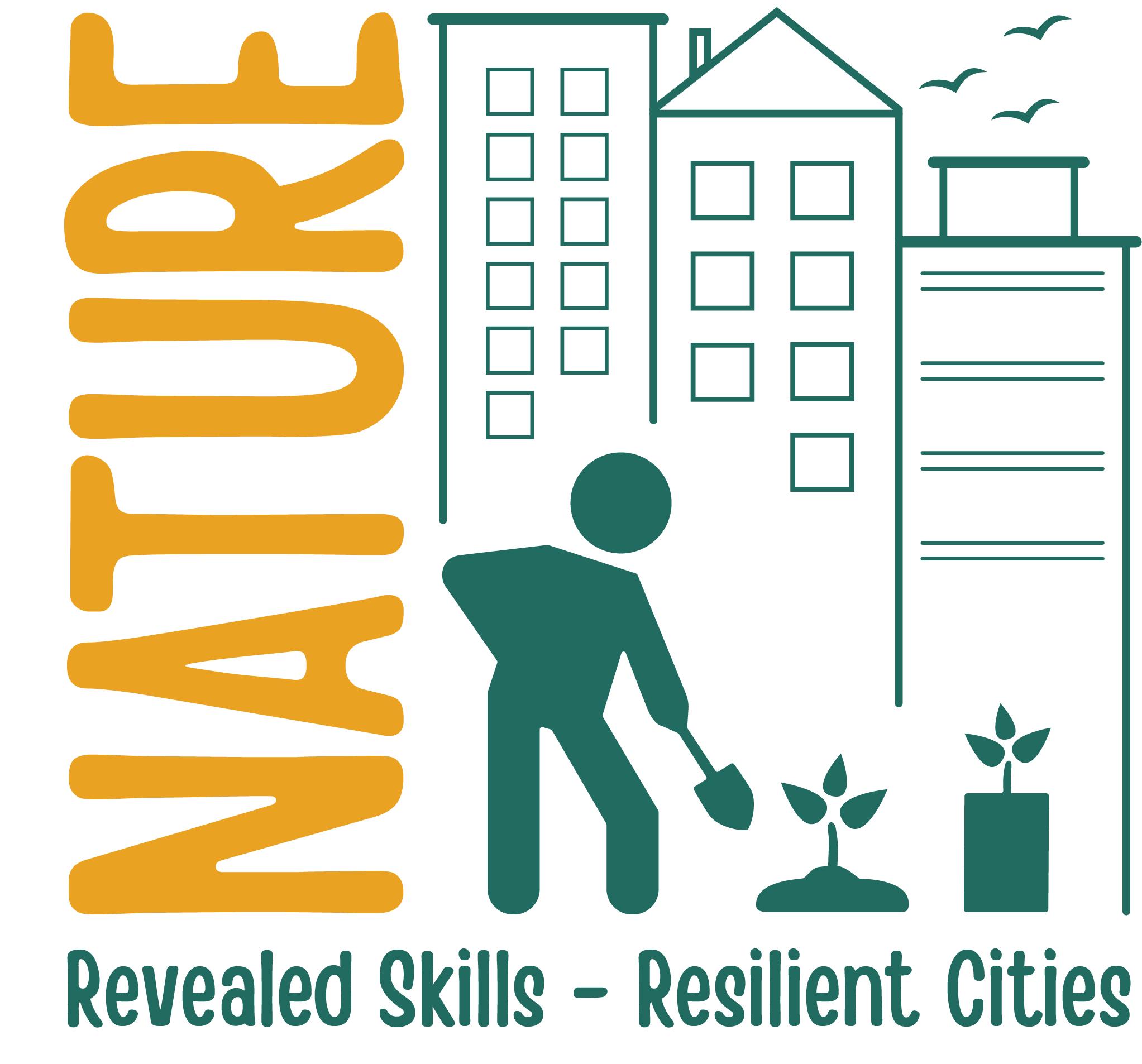 01
Introduction
1.1 Introduction
Welcome! The aim of this NATURE Trainers Guide is to develop the skills of educators to effectively train adults, from an under-privileged migrant and/or refugee status and who encounter social or professional exclusion, in the development of “Inclusive Sustainable Urban Agriculture” projects to support social and environmental change in the urban environment.
1.1 Introduction
Welcome! This collection of Trainers Guides is aimed at providing urban agriculturalists with unique training resources for designing training programs. Each topic comes with a set of resources to encourage the user to embark on a journey of self learning. The certificate at the end of this module is self- awarded.  
Broadly, the aims of the module will be focusing on five key areas:
Identification of training needs & design 
Training techniques and effective communication skills 
Awareness of a range of topics, including Equality, Diversity and Disability in the context of current EU legislation
Delivering appropriate training content.
Evaluation and assessment techniques
1.2 Learning Outcomes
Know the characteristics of Adult learners 
Recognise the need for knowledge exchange of heritage know-how from trainee to trainers
Utilise different learning styles to facilitate training of target audience
Know how inequality, gendered-racialized division of labour,  social exclusion and inaccessibility issues of under-privileged migrants and refugees, hinder adults in the learning environment
Understand there may be cultural and religious diversity in typical target audience
Communicate effectively with multinational / intercultural target audience in a teaching environment
On completion of this course, the trainer should be               able to:
1.2 Learning Outcomes
Provide a culturally sensitive training environment by being aware of unconscious bias 
Understand the unique challenges that people from migrant communities experience in relation to their mental health and wellbeing.
Plan and Evaluate course content to ensure students receive effective training
Help resolve conflict amongst trainees
On completion of this course, the trainer should be               able to:
02
Who are you training?
Introduction: Who are your trainees? 
In our case, they are under-privileged migrant and/or refugee status people with diverse racial and cultural backgrounds, who encounter social or professional exclusion in Europe.
There were 89.3 million forcibly displaced persons world-wide at the end of 2021. Among those were 27.1 million refugees, half under the age of 18 (United Nations 2023)
Displaced persons are "persons or groups of persons who have been forced or obliged to flee or to leave their homes or places of habitual residence, in particular as a result of or in order to avoid the effects of armed conflict, situations of generalized violence, violations of human rights or natural or human-made disasters, and who have not crossed an internationally recognized border.“ (United Nations 2023)
2.1 Introduction to migrants, refugees and forcibly displaced persons
What’s the difference between a migrant and a refugee? While there is no formal legal definition, most experts agree that an international migrant is someone who changes their country of usual residence. A migrant worker is a person who is working in a state of which s/he is not a national. A refugee is a person who is outside their country of origin for reasons of feared persecution, conflict, generalised violence or other circumstances that have seriously disturbed public order and requires international protection (United Nations 2023)
An asylum seeker is someone who claims he or she is a refugee, but whose claim has not yet been evaluated by the authorities in the country in which they apply.
We see the world through different lenses – but everyone needs to feel safe. Remove judgement and genuinely find out the experiences of who it is we are training to build a trainer/trainee relationship and learning environment
2.1 Introduction to migrants, refugees and forcibly displaced persons
Resources
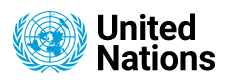 Websites: 	United Nations 2023: https://refugeesmigrants.un.org/   https://www.un.org/en/global-issues/refugees  https://www.ohchr.org/en/special-procedures/sr-internally-displaced-persons/about-internally-displaced-persons. https://www.un.org/en/fight-racism/vulnerable-groups/refugees-asylum-seekers-internally-displaced
YouTube: 	Working with People with Different Racial and Cultural Backgrounds https://www.youtube.com/watch?v=E8lwckSCptg.  
	Working with People from Diverse National and Cultural Backgrounds https://www.youtube.com/watch?v=cE3wu0Ujsp4. 
	Refugees in Europe: https://www.youtube.com/watch?v=BUVA_5Azrbs.   
	Europe's migrant crisis: https://www.youtube.com/watch?v=7II5FVnJyHE 
Case Study: 	Eta Beta
Publication: 	Cattivelli, V. 2022. What motivations drive foreign gardeners to cultivate? Findings from urban gardening initiatives in Lombard municipalities. Urban Forestry & Urban Greening. Volume 72. https://doi.org/10.1016/j.ufug.2022.127511. 
	Smit, J., Bailkey, M. and Van Veenhuizen, R., 2006. Urban agriculture and the building of communities. Van Veenhuizen, R. Cities farming for the future, urban agriculture for green and productive cities. Leusden: RUAF Foundation, pp.146-171.
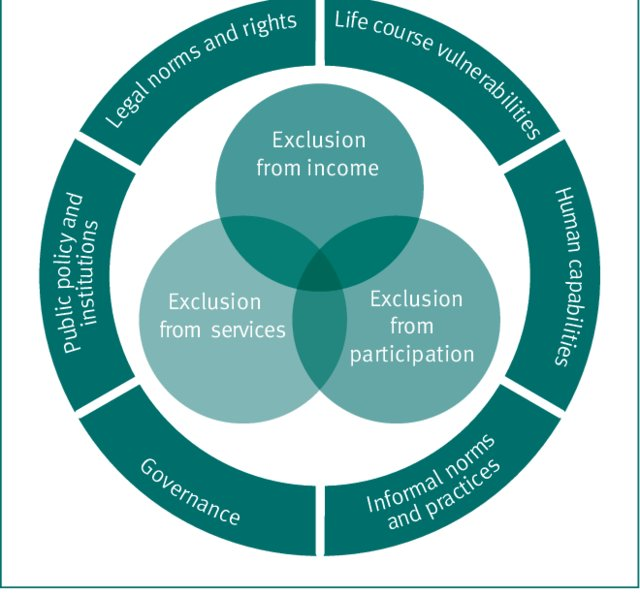 2.2 Social Inclusion – embracing diversity
Drivers of social exclusion
2.2 Social Inclusion – embracing diversity
Social exclusion causes divided societies.
Social exclusion refers to the structures and processes by which particular categories of people are closed off from full participation in society  in terms of their rights, benefits and opportunities. Social exclusion manifests in isolation, unemployment, lack of educational opportunities, poverty and discrimination. 
Social inclusion is the process by which efforts are made to ensure equal opportunities – that everyone, regardless of their background, can achieve their full potential in life. Such efforts include policies and actions that promote equal access to (public) services as well as enable citizen’s participation in the decision-making processes that affect their lives (United Nations 2023). Social inclusion makes for a smarter society
2.2 Social Inclusion – embracing diversity
A socially cohesive society is one where all groups have a sense of belonging, participation, inclusion, recognition and legitimacy. Such societies are not necessarily demographically homogenous. Rather, by respecting diversity, they harness the potential residing in their societal diversity (in terms of ideas, opinions, skills, etc.). Therefore, they are less prone to slip into destructive patterns of tension and conflict when different interests collide (United Nations 2023).
2.2 Social Inclusion – embracing diversity
Intercultural communities are those where there is a deep understanding and respect for all cultures. Intercultural communication focuses on the mutual exchange of ideas and cultural norms and the development of deep relationships. In an intercultural society, no one is left unchanged because everyone learns from one another and grows together.
Remember, our trainees are: Resourceful, Resilient, Skilled. Inclusion is not just about access. A number of discriminatory and exclusionary practices prevent migrants from effectively participating in society, resulting in a waste of many talents.
Resources
Exercise: 	Remember a time when you were not included in something. How did it make you feel and how did you feel towards the people that excluded you? 
Websites: 	United Nations 2023: https://www.un.org/development/desa/socialperspectiveondevelopment/issues/social-integration.html 
	Identifying social inclusion and exclusion https://www.un.org/esa/socdev/rwss/2016/chapter1.pdf
YouTube: 	Social inclusion and why it matters: Vikki Butler at TEDxRiverTawe 2013 available at https://www.youtube.com/watch?v=0r2BNV3VElc)
Case Study:	Lersøgrøftens Integrationsbyhaver
Publication: 	Davidson, G., & Carr, S. (2010). Forced Migration, Social Exclusion and Poverty: Introduction. Journal of Pacific Rim Psychology, 4(1), 1-6. doi:10.1375/prp.4.1.1
	Gorodzeisky, A., Semyonov, M. 2019. Unwelcome Immigrants: Sources of Opposition to Different Immigrant Groups Among Europeans. Frontiers in Sociology. Volume 4.    https://www.frontiersin.org/articles/10.3389/fsoc.2019.00024 
	Hagen-Zanker and Babajanian, B. 2012. Social protection and social exclusion: an analytical framework to assess the links. https://www.researchgate.net/publication/268809138
2.3 Equality, Diversity and Disability
The Charter of Fundamental Rights of the European Union brings together the most important personal freedoms and rights enjoyed by citizens of the EU into one legally binding document. The Charter was declared in 2000, and came into force in December 2009 along with the Treaty of Lisbon.
2.3 Equality, Diversity and Disability
Non-discrimination: European Union law forbids discrimination on grounds of:
sex, 
race, 
colour, 
ethnic or social origin, 
genetic features, 
language, 
religion or other belief, 
political opinion, 
membership of a national minority, 
property, 
birth, 
disability, 
age, or 
sexual orientation.
2.3 Equality, Diversity and Disability
Disabilities: Persons with disabilities include those who have long-term physical, mental, intellectual or sensory impairments which in interaction with various barriers may hinder their full and effective participation in society on an equal basis with others
Discrimination on the ‘disability ground’ occurs where there is less favourable treatment of one person compared to another person because one has a disability and the other has not, or the other has a different disability.
1 in 4 European adults have some for of disability
People with disabilities are 50% more likely to be at risk of poverty or social exclusion 
16% of the global population – currently experience significant disability.
Disability includes, depression, epilepsy, claustrophobia and agoraphobia, alcoholism, facial scarring, Attention Deficit Hyperactivity Disorder, HIV infection, diabetes and dyslexia.
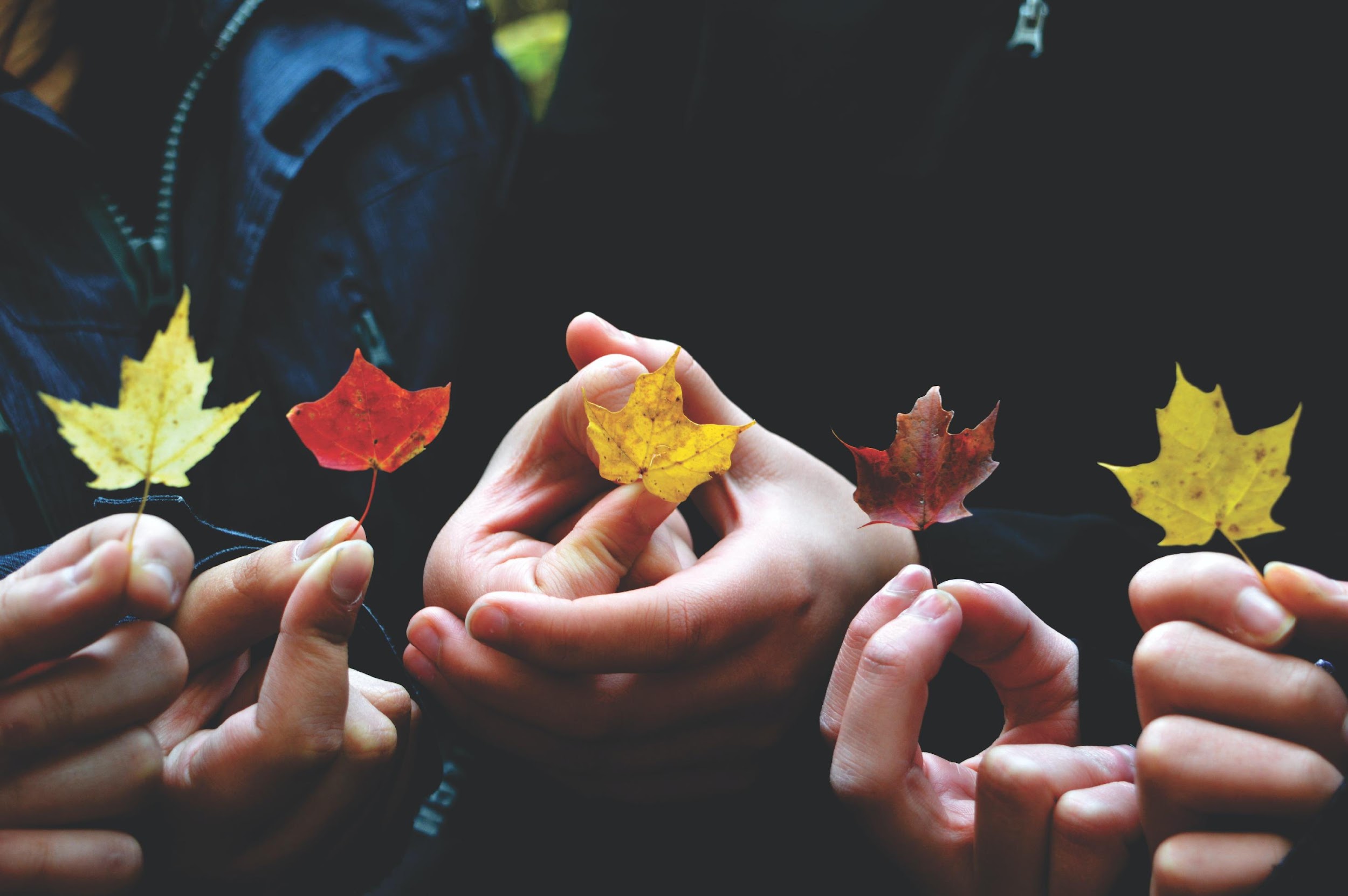 2.3 Equality, Diversity and Disability
Implicit bias.. 

Try not to assume the story of the person you are training, ask them to tell you their story and listen
ACTIVITY
Circle of Trust
Write down in a column on the left-hand side of a blank piece of paper the initials of six to ten people whom you trust the most who are not family members.
Place a tick beside those members of their trusted circle who are similar in the following way. Who in your groups is…
The same gender as you?
The same nationality as you?
Speaks the same native language as you?
Speaks with the same accent as you?
Is a similar age as you?
Comes from the same race/ethnicity as you?
Has the same religious background as you?
Has the same level of education as you?
Affinity or ingroup bias
[Speaker Notes: Circle of Trust: Source: https://cultureplusconsulting.com/2018/08/16/a-ha-activities-for-unconscious-bias-training/
(iv) The Circle of Trust
The Circle of Trust is a powerful exercise for demonstrating the effect of affinity bias. In this exercise, participants are instructed to write down in a column on the left-hand side of a blank piece of paper the initials of six to ten people whom they trust the most who are not family members.  The facilitator then reads out some diversity dimensions including gender, nationality, native language, accent, age, race/ ethnicity, professional background, religion, etc., and participants are instructed to place a tick beside those members of their trusted circle who are similar in that dimension to them. For example, male participants will place a tick beside all men in their trusted six, white participants will place a tick beside all white individuals in their trusted six etc. Participants discover that their trusted six often displays minimal diversity – for most participants, their inner circle include people with backgrounds similar to their own.
The facilitator explains that this tendency or preference for people like ourselves is called affinity or ingroup bias and is well-researched. Studies show that, in general, people extend not only greater trust, but also greater positive regard, cooperation, and empathy to ingroup members compared with outgroup members. This preference for people like ourselves is largely instinctive and unconscious. Affinity bias manifests not only as a preference for ingroup members — but it. For example, we are more likely to withhold praise or rewards from outgroup members. may also manifest as an aversive tendency towards outgroup members
Participants are then prompted to consider the implications of this for the workplace? For example, as leaders, when they assign responsibility for a high-profile piece of work, to whom do they entrust that responsibility? The facilitator suggests that participants will likely offer opportunities to those individuals whom they trust the most. Those people, it turns out, are people who are similar to themselves. Now, because success on high-profile assignments is critical for emerging as a leader, a tendency to favour people like ourselves when assigning stretch assignments leads to self-cloning and promotes homogeneity in leadership. Though not intentional, people who are not like us get overlooked and left behind.
Although we believe we are making objective assessments of merit and treating people fairly, hidden preferences for people like ourselves can cause us to support the development and career progression of some people over others without us even knowing we are doing so. Regarding employment, affinity bias can compel people to favour those who are most similar to themselves, thereby leading to a tendency for leaders, people managers or recruiting managers to hire, promote, or otherwise esteem those who mirror attributes or qualities that align with their own. Moreover, we are also very good at justifying our biases. Studies show that we exhibit a systematic tendency to claim that the strengths of ingroup candidates are more important selection criteria than are the strengths of candidates with backgrounds different from our own.
Affinity bias can also lead us to actively solicit, pay greater attention to and to favour the contributions of ingroup members over outgroup members. We are also more likely to mentor or sponsor ingroup members compared with outgroup members.
In some groups, there may be certain individuals with a diverse inner circle. The facilitator encourages participants to think about how an individual’s experiences could disrupt affinity bias with the ensuing discussion drawing on intergroup research supporting intergroup friendship as a prejudice reduction technique.]
Resources
Exercise: 	1) How prejudiced are you? Watch the YouTube video below to discover and recognise your implicit bias.  2) While men and women are treated equally in the eyes of EU law, some cultural traditions can impact on gender roles and human rights: identify where your learners are from and research the traditions, social norms, major ethnic groups and cultural minorities in these areas.
Websites: 	Infographic – disability in the EU (2022) https://www.consilium.europa.eu/en/infographics/disability-eu-facts-figures/#:~:text=87%20million%20Europeans%20have%20some,1%20in%204%20European%20adults. Harvard implicit association test: https://implicit.harvard.edu/implicit/takeatest.html.  WHO (2023) Disability: https://www.who.int/health-topics/disability#tab=tab_1
YouTube: 	How Prejudiced Are You? Recognizing and Combating Unconscious Bias | Jennefer Witter | TEDxAlbany. Available at: https://www.youtube.com/watch?v=tEoajtG90qY
Case Study: 	Orti Generali 
Publication: 	QadirMushtaq, A. and Afzal, M., 2017. Arab spring: Its causes and consequences. Journal of the Punjab University Historical Society, 30(1), pp.1-10.
         	Thein, P.T., 2015, July. Gender equality and cultural norms in Myanmar. In Int’l Conference on Burma/Myanmar Studies (Jul. 2015).
03
Training Needs
Training is a dynamic process involving active participation of trainees
Training is the result of an effort planned by an organization to facilitate the learning of the skills required by people for performance of certain duties, involving the knowledge, attitudes and behaviours that are essential for this performance.
Hard skills are the technical competencies and knowledge about the job
Soft skills are the behavioural competencies associated with communication, interpersonal relations, ability to problem solve, decision making, leadership and capacity for teamwork. These skills are crucial in some business sectors and training should promote the individual capabilities that the trainees are sometimes unaware they possess.
Trainers give instruction and feedback relating to the task at an appropriate level to the trainees needs. Good interpersonal relationships are developed between trainer and trainee.
3.1 Introduction to Training
Resources
Exercise:	Make a list of your hard and soft skills. Ask a friend to write what they feel are your hard and soft skills. How do they compare?
Websites: 	Training - Introduction & Overview https://www.tutor2u.net/business/reference/training-introduction-overview
YouTube: 	Introduction to training adults https://www.youtube.com/watch?v=l3t8xiFJF9M 
	What are the Adult Learning Principles https://www.youtube.com/watch?v=h5FlW4-NKXE 
Case Study: 	Les Cinq Tiots
Publication: 	Blanchard, P.N., and J.W. Thacker (2003). Effective Training: Systems, Strategies, and Practices.  
	People in Need. 2017. Agricultural Trainings Guideline. Available at https://resources.peopleinneed.net/documents/612-trainings-guideline-v4-final.pdf
3.2 The Training Cycle
STAGE 04
Evaluation
STAGE 01
Needs Assessment & Analysis
04
The Training Cycle is a systematic approach to the development, delivery, and continuous improvement of a training program. There are four steps in the training process that are mutually necessary for any training program to be effective
01
The Training Cycle
03
02
STAGE 03
Implementation & Delivery
STAGE 02
Design & Development
3.2 The Training Cycle
Analyse needs: who are we training and what is their background? What are their needs? Why is training needed? How will the training be performed? Who will do the training? What is the overall aim? What are the goals and objectives of the training? What are the learning outcomes?

Design & Develop: create detailed training content based on aims and objectives. Will training be delivered in person or online, one-to-one or to a large group, or as a stand-alone self-taught module? Create is the framework of the training syllabus. Create the content of each topic, learning activities, manuals, handouts, presentations, workshops, practical's etc based on learning needs. A schedule of delivery is then drawn up. A pilot session is conducted to ensure the schedule is correct and to iron-out any problems in delivery.
3.2 The Training Cycle
Deliver: During the training session it is hugely important to constantly read the body language of the learners to see whether they are engaged or not. It is important to be flexible and the training isn’t working then use a different approach. It is important to use a range of learning aids in delivering a training course to stimulate as many of the five senses as possible which consist of: sight, smell, hearing, touch and taste. It is also important to recognize that everyone has different learning styles and different educational backgrounds and life experiences. 

Evaluate: did the training achieve the objectives? was the training effective? Did the trainees learn? Can they apply the learning? Obtain feedback using pre-and post- surveys /comments cards. Multiple choice questionnaires, exams, observation can be used to assess if students have learned.
Resources
Exercise:	Remember your most favourite and least favourite teacher or trainer. Write down what you liked most about their teaching styles and what you least liked about them. Try to adopt some of their positive attributes in your training! 
Websites:	The training cycle: an overview https://www.dummies.com/article/business-careers-money/business/human-resources/the-training-cycle-an-overview-142508/
You Tube: 	Designing an Effective Training Process https://www.youtube.com/watch?v=4ivhLCdAP6U  . 
Case Study: 	Les Cinq Tiots
Publication: 	Roque, H.C. and Ramos, M., 2019. The importance of cultural training in the hospitality sector. European Journal of Tourism, Hospitality and Recreation, 9(2), pp.58-67.
	Blanchard, P.N., and J.W. Thacker (2003). Effective Training: Systems, Strategies, and Practices.  
	People in Need. 2017. Agricultural Trainings Guideline. Available at https://resources.peopleinneed.net/documents/612-trainings-guideline-v4-final.pdf
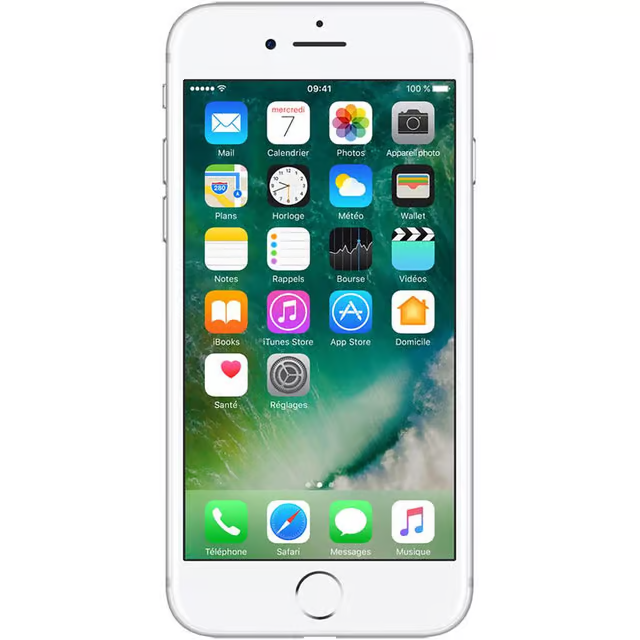 3.3 Characteristics of Adult Learners
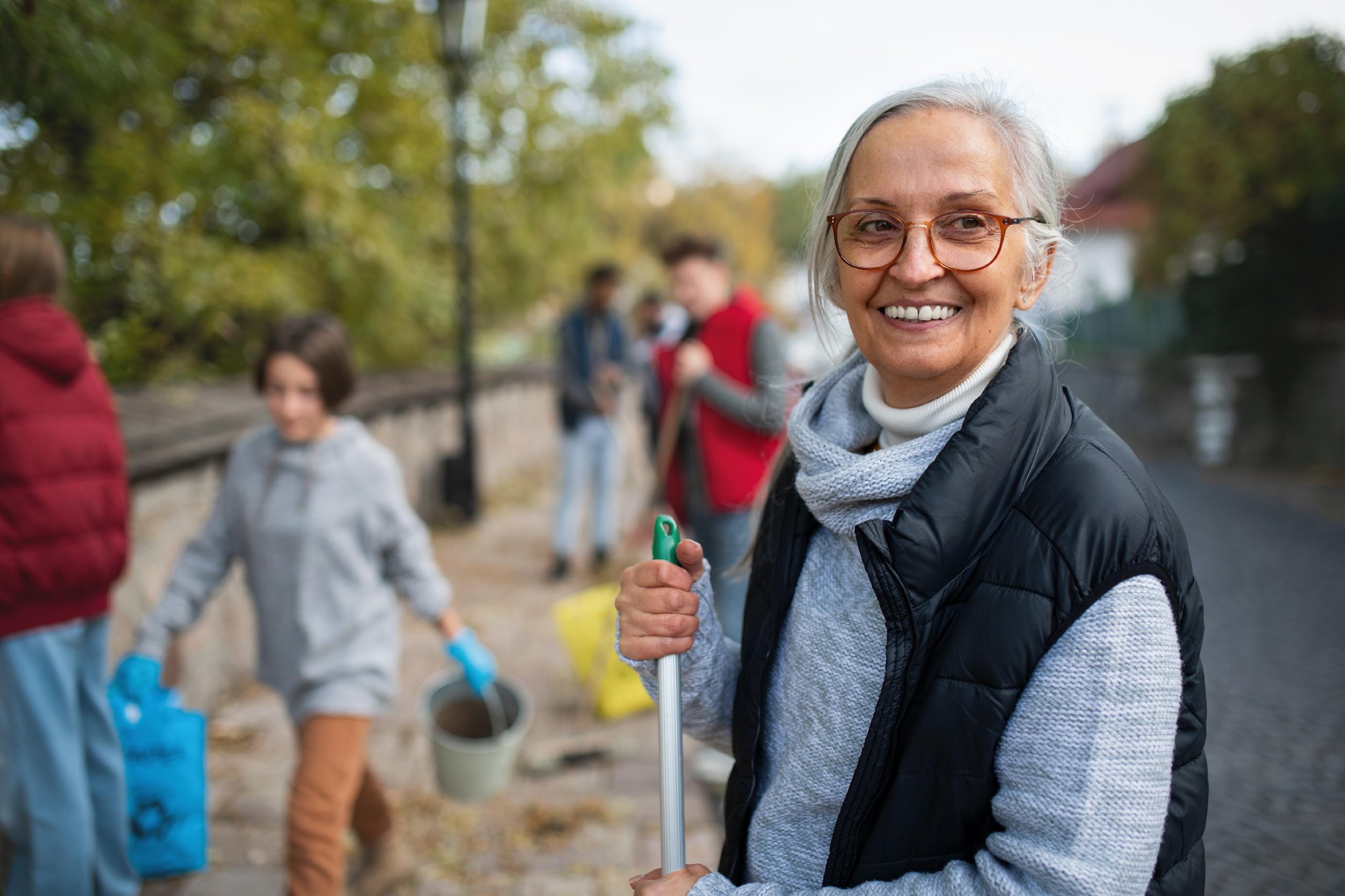 3.3 Characteristics of Adult Learners
Andragogy is the practice of teaching adults. Adults are:
Independent and desire to be self-directed and empowered in their learning. Adult education and training can be key in welcoming and integrating people. 
Self-directed: Adults are self-motivated and can rely on past experience to solve complex problems. They need to be free to direct themselves. It is important they have control of their learning and can be guided by their trainer.
Practical and results oriented: Adult trainees are usually practical, need relevance and only need information that is immediately applicable to their needs. Therefore, less theory and more practical knowledge using tasks and practical's should be used to improve their skill.
Resistant to change: Adults are often less open minded compare to children and may become stuck in their ways. It is important to explain “why” things are done in a certain way.
3.3 Characteristics of Adult Learners
Older - Aging affects learning: Adults have the ability to learn at any age, however, age does affect performance speed and reaction time. Lessons must be reinforced by repetition and meaningful exercises. Adults eyesight, hearing and physical reactions decline.
Experienced: tend to link their past experiences to anything new and validate new concepts based on prior learning. It is important to form a class with adults that have similar life experience levels, encourage discussion and sharing, and generally create a learning community consisting of people who can profoundly interact.
Motivated: Learning in adulthood is usually voluntary. Learning will take place more quickly when people want to learn. Relevancy of course content is key.
Stressed: Acculturation stress, family commitments and every day pressures can break the concentration necessary for learning.  Create a flexible program to accommodate busy schedules
Resources
Exercise:	Which characteristics of Adult Learners do you see in yourself and other adult learners that you know?
Websites: 	What role does adult education play in the refugee crisis? https://epale.ec.europa.eu/en/blog/what-role-does-adult-education-play-refugee-crisis. 
	Andragogy vs. Pedagogy: Key Differences in Learning https://www.wgu.edu/blog/andragogy-pedagogy-key-differences-learning2205.html. 
YouTube: 	Adult Learning Theory | Knowles' 6 Assumptions of Adult Learners https://www.youtube.com/watch?v=SArAggTULLU.  
	The critical role of education in Europe’s refugee crisis https://www.youtube.com/watch?v=foWa7MnWONo 
	6 Characteristics of Adult Learners https://www.youtube.com/watch?v=fDMK5ysYujk 
Publication: 	Grognet, A.G., 1997. Elderly Refugees and Language Learning. ELT. 
	Berry, J.W., 1986. The acculturation process and refugee behavior. Refugee mental health in resettlement countries, 10(75), pp.25-37.
3.4 Learning Styles – Different approaches to learning
Can I have a go at doing this now?
Can I have a think about that?
Reflector
Activist
Pragmatist
Theorist
Why does this work like that?
How does this work in the real world?
3.4 Learning Styles – Different approaches    to learning
How do people learn? Though there are many different theories and frameworks regarding learning styles, one of the most famous theories was developed by Peter Honey and Alan Mumford who identified four different approaches people took to learning new information:
Activist: They enjoy practical classes and “getting stuck-in”; they dislike wordy boring powerpoint and long-winded explanations
Theorist: They like methodical and logical structure; they don’t like emotional “fluffy” situations and dislike learning something practical without knowing the theory behind it. 
Pragmatist: They need to be able to see how they can apply their learning to the real world. 
Reflector: They learn through observation and don’t like being put on the spot or rushed
3.4 Learning Styles – Different approaches    to learning
It is important to design the training session to appeal to each style of learner. 
Most people generally stick to one of the above styles, or vary between two depending on the scenario. Each of these styles comes with different educational activities which may be more appropriate to those individual learners (see exercise below).
Resources
Exercise: 	Find out what type of learner you are by filling in the Honey and Mumford Learning styles 	questionnaire: https://www.ilfm.org.uk/cms/document/ILFM_Learning_Styles_Resource_TK_09Oct17_Ver1.0.pdf
Publication: 	Rosewell, J. 2005. Learning Styles. Technology Level 1: Networked living: exploring information and communication technologes. The Open University.
04
Training: Design, Delivery & Evaluation
4.1 Barriers to Learning
Barriers to Learning include:

Age - effects of aging on hearing and eyesight in adults. Adults have more life experiences and biases
Poor Health -Poor Physical Health (e.g. poor nutrition, chronic illness); Poor Mental Health (e.g. depression, anxiety, post traumatic stress disorder common in refugees)
Neurodiversity  (e.g. Dyslexia, Dyspraxia, Dysgraphia, Dysgraphia, Autism spectrum disorder, ADHD) 
Disability ( e.g. physical / mental / learning / medical)
Family responsibilities (e.g. childcare, responsibility for family members, changes in family dynamics)
Past negative school experiences
Poor language proficiency
Barriers to Learning can be physical, mental, emotional, cultural, or social elements that obstruct a learner from achieving their learning goals.
4.1 Barriers to Learning
Barriers to Learning can be physical, mental, emotional, cultural, or social elements that obstruct a learner from achieving their learning goals. Barriers include:
Transportation infrastructure unavailable
Lack of interest from the learner
Lack of identity with learning organization  
Lack of time to allocate to training
Lack of support from family and/or peer group
Poor self esteem  poor self belief
Fear of failure
Past Education / Occupation: differences in levels can have wide differences in knowledge and concepts
Finance: cost of training course or getting to/from training
Resources
Exercise:	For your training course, write down a list of barriers to learning that your trainees might have
Websites:	9 Barriers to Learning https://whatfix.com/blog/barriers-to-learning/ 
	Barriers to Learning https://learningandwork.org.uk/what-we-do/lifelong-learning/adult-participation-in-learning-survey/barriers-to-learning/
YouTube:	Adult Learner Barriers https://www.youtube.com/watch?v=HpimdmIXKms 
Publication: 	Gurung, A., Subedi, P., Zhang, M., Li, C., Kelly, T., Kim, C. and Yun, K., 2020. Culturally-appropriate orientation increases the effectiveness of mental health first aid training for Bhutanese refugees: Results from a multi-state program evaluation. Journal of Immigrant and Minority Health, 22, pp.957-964.
	Moe, J. A. 1997. Adult learners : motivations, barriers, and retention. Graduate Research Papers. 1201. https://scholarworks.uni.edu/grp/1201
4.2 Communication & Learning Styles
I’m different, not dumb
Neil Fleming
4.2 Communication & Learning Styles
How do people learn? Awareness of communication styles can help educators improve the learning environment.
Learning style theory indicates that people have different preferences for processing information: Visual, Aural, Reading/Writing, Kinesthetic (VARK). Typically, the majority of people are multi-modal, with preferences for more than one modal/sensory preference.

Modal Preferences for taking in or explaining information (VARK Model): 

Visual/Graphic:  preference for graphical and symbolic ways of presenting information e.g. prefer maps, diagrams, logos, mind maps, charts, graphs, flow charts, hierarchies
Aural/Auditory: preference for listening information e.g. “heard or spoken” , prefer lectures, tutorials, discussion groups, verbal feedback
Reader/writers: prefer information displayed as words/text e.g. traditional text books, manuals, reports, dictionaries, handouts
4.2 Communication & Learning Styles
Kinesthetic: prefer learning through all of their senses through their own tactile experience or practice e.g examples, demonstration, simulation, case studies. 
Multiple modalities need to be used when presenting information – this can help hold the attention and motivate trainees.
Incorporate multiple sensory experiences in method and practices of teaching
Methods should be interactive, student-centric multimodal approach.
Provide varied and interesting content.
For difficult concepts, repeat your explanations using different modalities.
4.2 Communication & Learning Styles
Visual
Auditory
Remember, VARK is only part of a learning style, people also prefer to learn at different times in the day, in groups or alone, etc
V.A.R.K
Read/Write
Kinesthetic
Resources
Exercise:	What’s your learning preference? Follow the link to this learning style quiz: http://www.educationplanner.org/students/self-assessments/learning-styles-quiz.shtml?event=results&A=5&V=13&T=2
Websites: 	https://vark-learn.com/
YouTube: 	Neil D. Fleming Describes the different learners VARK identifies. https://www.youtube.com/watch?v=Pu3gIN8WgYk
Publication:	Fleming, N.D. and Mills, C., 1992. Not another inventory, rather a catalyst for reflection. To improve the academy, 11(1), pp.137-155.
	Fleming, N.D; (1995), I'm different; not dumb. Modes of presentation (VARK) in the tertiary classroom, in Zelmer,A., (ed.) Research and Development in Higher Education, Proceedings of the 1995 Annual Conference of the Higher Education and Research Development Society of Australasia (HERDSA),HERDSA, Volume 18, pp. 308 - 313
4.3 Communication in Training Delivery
If you cant explain it simply, you don’t understand it well enough
Albert Einstein
4.3 Communication in Training Delivery
Good communication and free exchange of ideas and information is key to effective training
A good trainer has excellent communication skills and can pick up on non-verbal and verbal  cues from their learners.  
Feelings and emotions can be strong obstacles to communication. Many emotions are sent as non-verbal cues. Helping learners to express emotions will help build good communication
Listen carefully to feedback and what is being said (not as easy as its sounds sometimes!) 
Tone of voice is important. Project your voice and show enthusiasm and interest in the subject
Close-ended questions: Asking questions that can be answered by yes or no are closed questions. E.g. have you ever grown vegetables before?
4.3 Communication in Training Delivery
Open-ended questions: open-ended questions are those which require more thought and more than a simple one-word answer. They can be useful to get a conversation or debate started. Use questions that start with “what or how” e.g. what type of farm work have you ever done before?  






A good trainer has many of the following traits: 
Warm personality, with ability to show approval and acceptance of trainees
Good social skills; can bring a group together
Enthusiasm and knowledge of the subject
Flexibility in responding to changing needs of leaners 
Creative, uses the ideas and skills of the learners 
Good problem solving skills
Resources
Websites: 	Training Toolkit -  Training Delivery - Effective Communication Skills https://www.go2itech.org/HTML/TT06/toolkit/delivery/com_skills.html
	Effective Communication for Displaced Persons https://www.physio-pedia.com/Effective_Communication_for_Displaced_Persons 

YouTube: 	How miscommunication happens and how to avoid it https://www.youtube.com/watch?v=gCfzeONu3Mo
	The Art of Effective Communication https://www.youtube.com/watch?v=2Yw6dFQBklA
	Active Listening https://www.youtube.com/watch?v=rzsVh8YwZEQ 

Publication:  UNHCR. Effective and respectful communication in forced displacement	https://www.refworld.org/pdfid/573d5cef4.pdf
Aim
4.4 Designing your Training Course
Goals
Objectives
What information do you need to prepare your training course?
Syllabus
Title: Give your training course a name or heading which summarises what your course is all about
Duration: how many hours/days/weeks will it take to deliver this course?
Assessment: How will the course be assessed? Formally (e.g exams), or informally (e.g. by observing competencies, self-checks, exercises and activities). 
Grading: How will the assessments be graded? What grade is required to pass an exam? (e.g. 50%)
Target audience: Who are you teaching? What is their educational background and life experience? What do they already know?
Aim of training: In one sentence, describe the overall purpose or intention of the training/educational event. What are you hoping to teach? What are the training needs? What do you hope your trainees will be to be able to do arising from this training?
Goals: Specify a few broad areas of the course content that is required to achieve your goal.
4.4 Designing your Training Course
Plan – Do - Review
Objectives: List the learning outcomes that indicate the behaviour which trainees should demonstrate once these   goals have been met. 
Syllabus: Now prepare a summary of the specific topics or subject matters you wish to teach to achieve your goals. It should include more detail and focus on what the trainer will teach trainees on a particular subject. 
Write the course content: ensure course content is relevant and suitable to the trainees. It needs to be delivered at appropriate to the level of the course. Include story telling and life experiences.
Mode of presentation:  present concepts and content easily to the trainees. Engage all the senses if possible (incorporating the four VARK and Honey & Mumford  learning styles – e.g using audio visual methods, PowerPoint, handouts, images, text, cartoons, video, practical and theory etc). Use discussion groups and exercises that build on learners experiences.
4.4 Designing your Training Course
Plan – Do - Review
Assessment: how do you record if the trainee has learned? How do you assess trainee performance? Formal exams (practical assessment, MCQ, Essays, Projects etc), informal assessment (e.g. self-assessment Q&A, self-checks, exercises and activities) 
Evaluation: carry out a survey with leaners to understand better or measure the course effectiveness? Did the course meet their needs? If no, why not. Evaluating your course and asking for feedback helps to explain the course effectiveness and helps to continuously improve
4.4 Designing your Training Course
Plan – Do - Review
Resources
Websites: 	How to design training https://blink.ucsd.edu/HR/training/instructor/tools/training.html 
YouTube: 	Training Program Design https://www.youtube.com/watch?v=JcqzRheQVMI 
 	How to design effective training programs https://www.youtube.com/watch?v=1Ut09_n6CLg 
	Refugee Adult Education: Improving Participation, Partnerships, and Program Design https://www.youtube.com/watch?v=Xh9yB-eKgbs 
Publication: 	Gusdorf, M.L., 2009. Training design, development and implementation. Society for Human Resource Management, pp.1-38.
4.5 Conflict Resolution
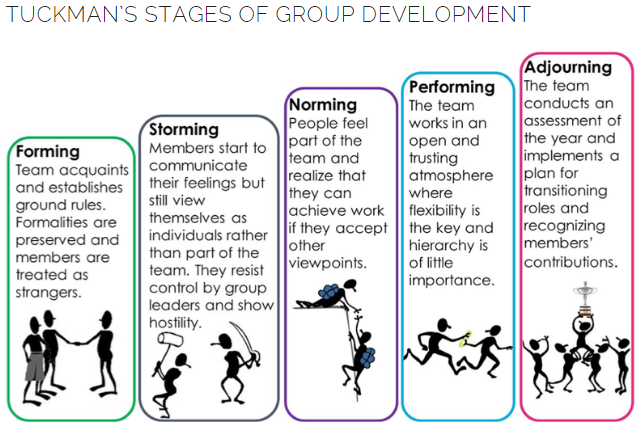 Tuckman’s Stages of Group Development
4.5 Conflict Resolution
Stages of Group Development: A group is initially a collection of personalities each having different characteristics, needs, and influences. Groups, like individuals, go through stages of development  experiencing changes in leadership, interpersonal interactions, roles, communication structures, and power structures. Tuckman’s model of small group development hypothesises that groups go through the stages of  “forming, storming, norming, performing and adjourning”. Conflict is a normal part of group development and arise due to disagreements and different points of view. (see next slide)
Establish ground rules of acceptable behaviour: these can be set by the trainees on expected behaviours (e.g. allow everyone time and space to speak) and will help form the group into a cohesive group and is a positive step in preventing conflict. 
Manage expectations: Expect the unexpected. Unexpected events occur because people don’t communicate their expectations clearly in the first place. State the learning objective for the training sessions so that people know what to expect. This will avoid confusion and disillusion.
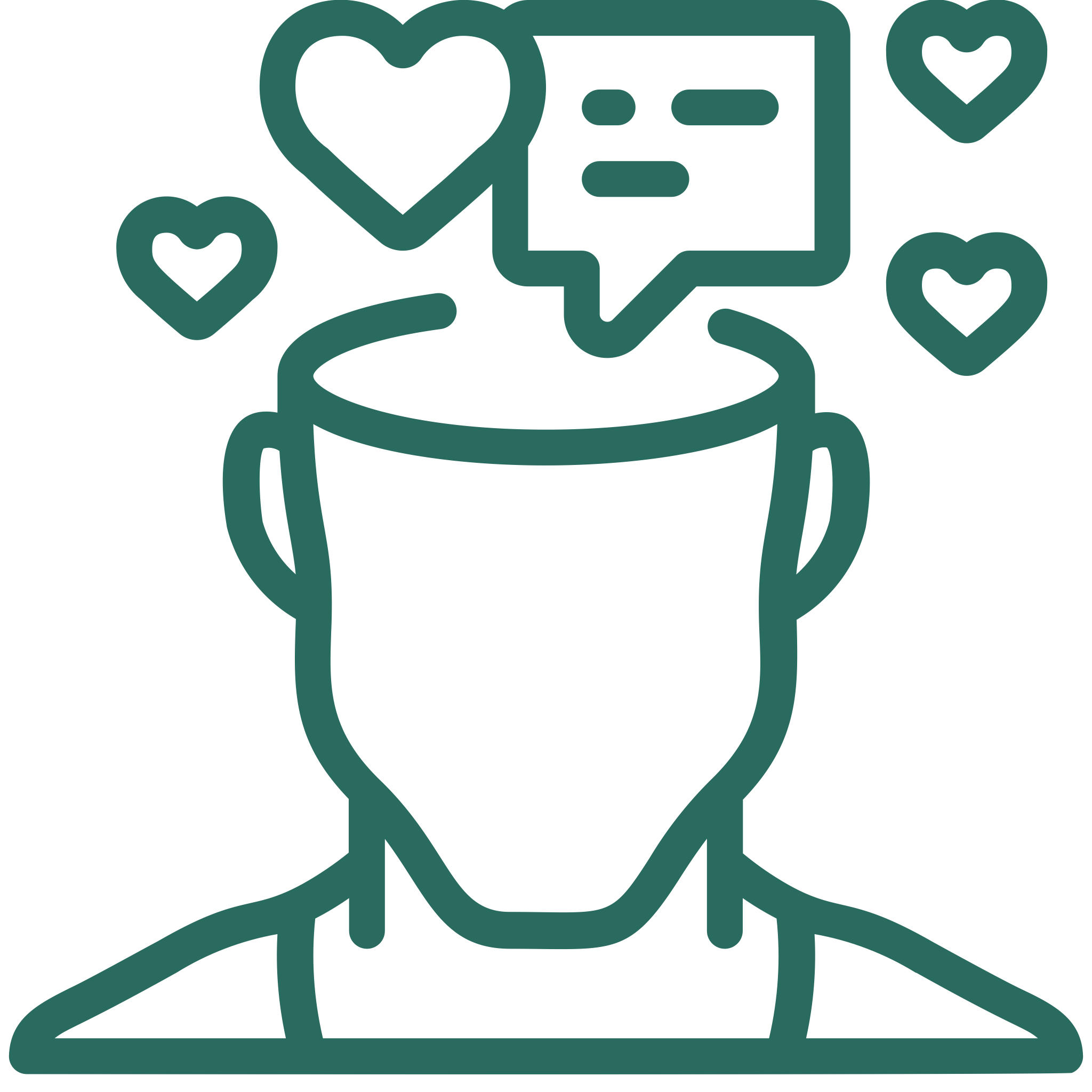 4.5 Conflict Resolution
Communication: many conflicts arise from communication breakdown. They arise from wrong assumptions, misunderstandings, misinformation, no information, and misinterpretations. Its hard to know if your message has been received but it helps to communicate through multiple channels at different times to reinforce what you want to say, e.g. phone call, face-to-face, email, memorandum, minutes of meetings. Slow down and stop for feedback to make sure people are getting the right message. Clarify communications and get the facts to correct wrong assumptions. Seek to listen, understand and demonstrate empathy.
Problem solving: Conflict rarely resolves itself - in fact, conflict normally escalates if not dealt with proactively and properly. To solve a problem, try looking at it from a different perspective, theirs not yours.
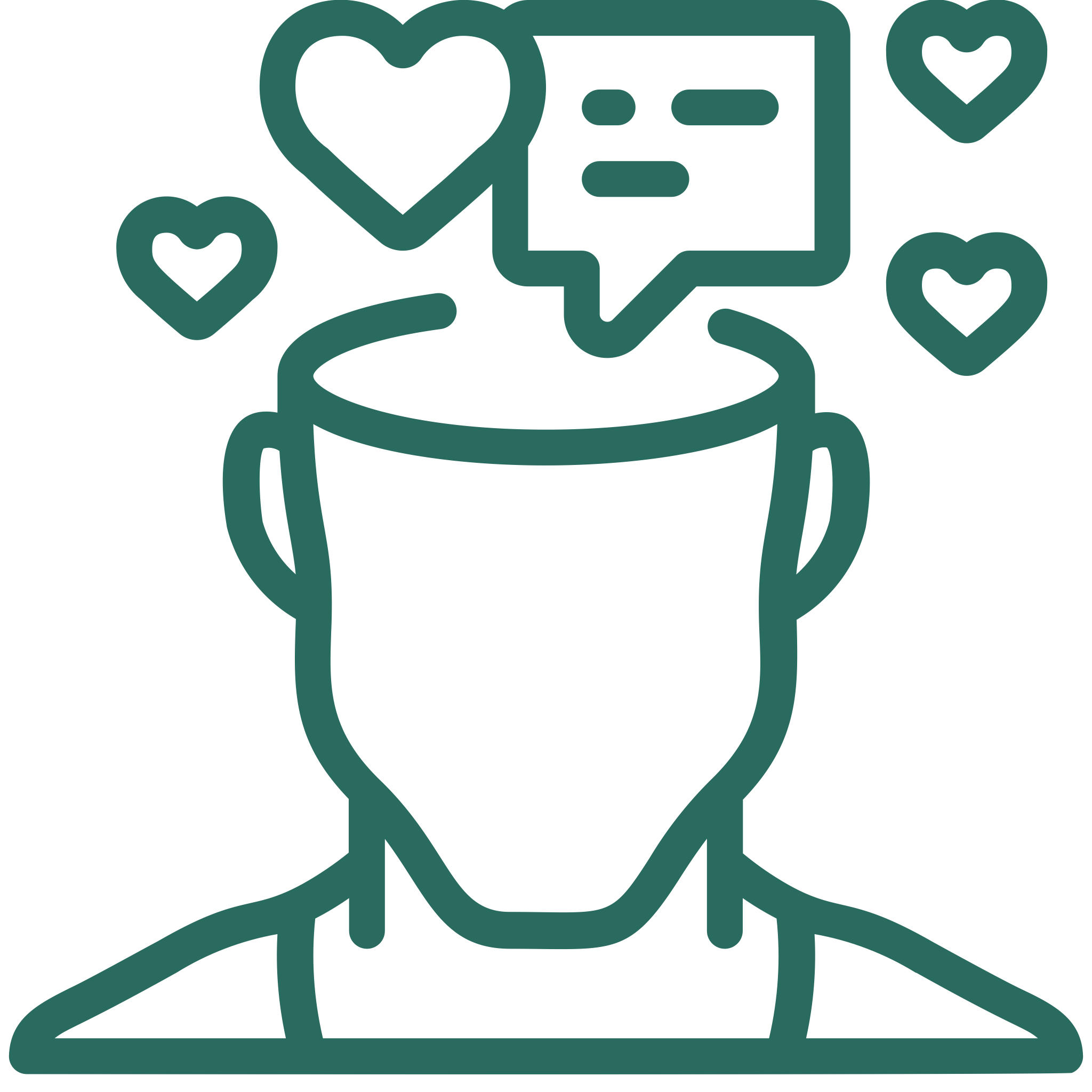 4.5 Conflict Resolution
Dealing with difficult behaviour:
Anger: a negative emotion expressed often stemming from fear, anxiety, or guilt. People have the right to express anger.  Stay Calm! Don’t get emotional, defensive or reactive. Instead be assertive and logically recognise that they are not angry at you, rather they are angry at a situation. Tease out what the anger is stemming from by listening and being empathetic, paraphrase and ask question, then focus trying to resolve it. Remember, the saying “act in haste, regret it later”! Try to give time for your logical brain to overcome and make sense of the situation before letting your emotional brain take over the show. 
Supersensitive: some people can be very over sensitive and can erupt in to tirades or a sullen silence. They are typically people who lack self-esteem can react explosively to the slightest comment. Observe patters in behaviour and handle with care. Try to build up the persons self-esteem.
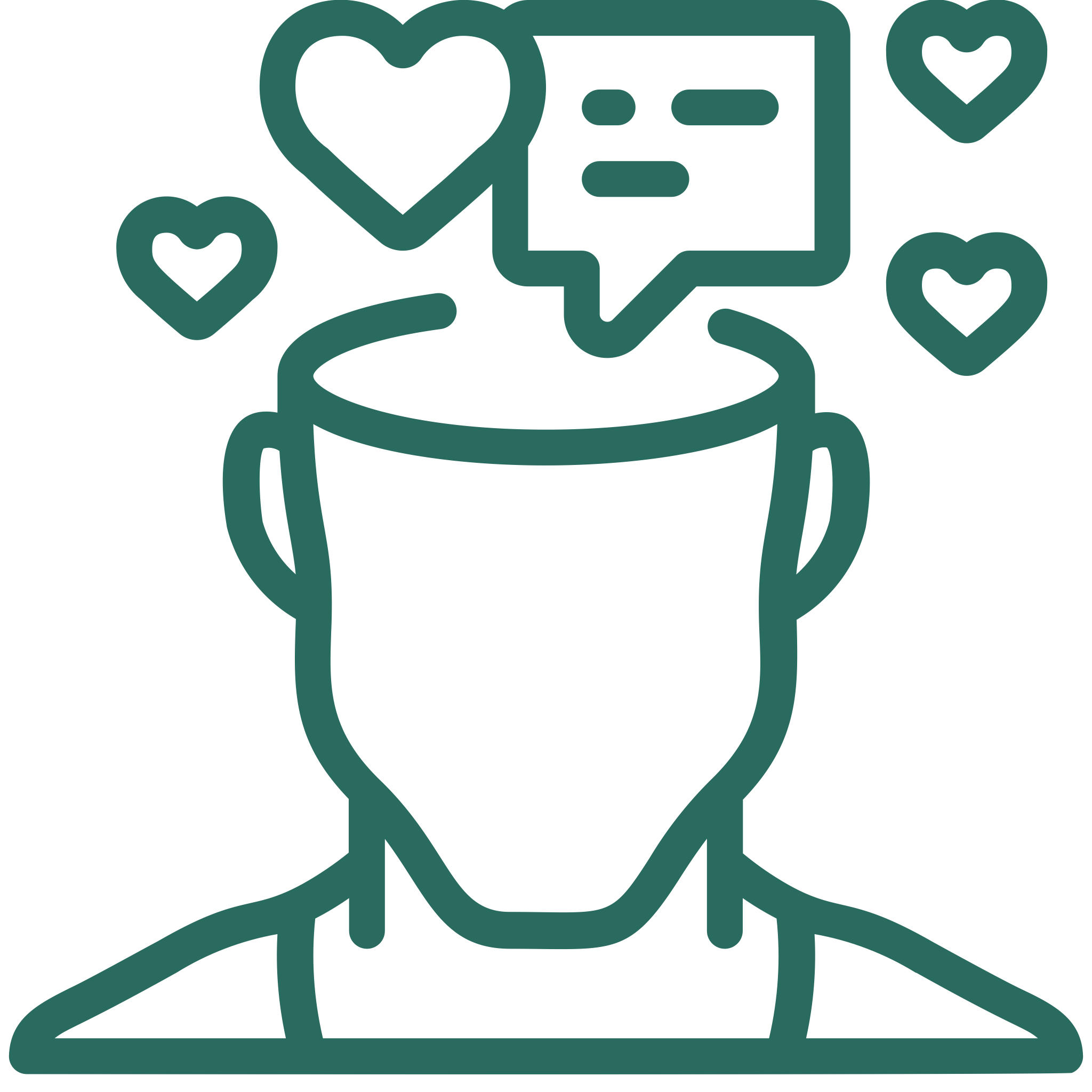 4.5 Conflict Resolution
Dealing with difficult behaviour:
Firmly held opinions: people often make assumptions and can argue about “facts”. Firmly held opinions can often not be based on fact. Providing people with evidence based fact can remove bad feeling between people. 
Changing attitudes and liars: when situations change, so can people (for better or worse). People can change their attitudes and actions when placed in different situations. Don’t expect people to always tell the truth and if there is incentive to lie and a good chance to get away with it, people will lie.
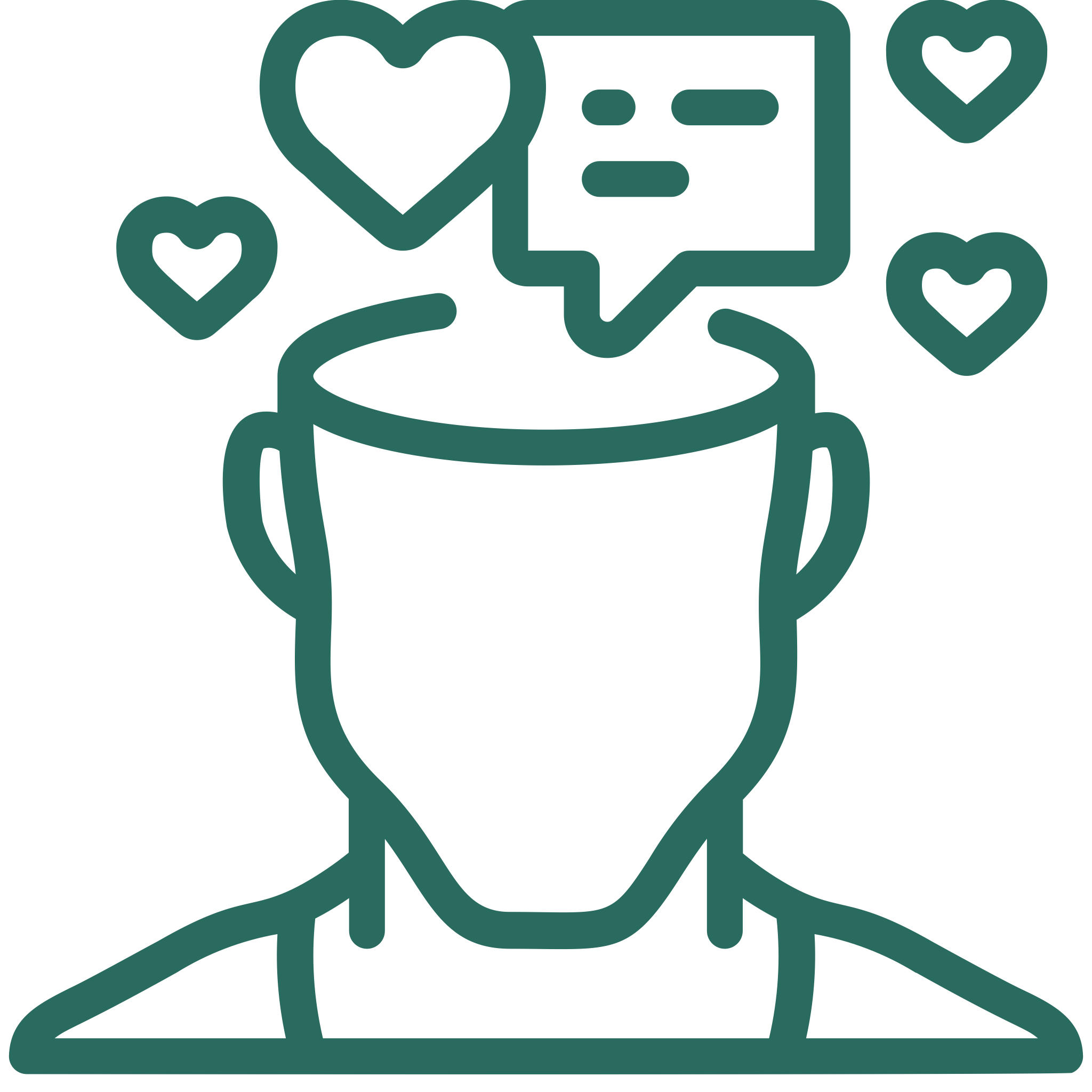 Resources
Websites: 	Tuckman stage in group development https://www.wcupa.edu/coral/tuckmanStagesGroupDelvelopment.aspx  
	Managing Workplace Conflict https://www.shrm.org/resourcesandtools/tools-and-samples/toolkits/pages/managingworkplaceconflict.aspx
YouTube: 	The Do’s and Don'ts of Workplace conflict https://www.youtube.com/watch?v=AnIk41p9QnA
Publication: 	Tuckman, B.W. and Jensen, M.A.C., 2010. Stages of small-group development Revisited1. Group Facilitation, (10), p.43.
	Scott, G.G. 2003. A Survival Guide for Working with Humans: Dealing with Whiners, Back-Stabbers, Know-It-Alls, and Other Difficult People. AMACOM, Saranac Lake. Available from: ProQuest Ebook Central. 
	Haynes, NM 2011, Group Dynamics : Basics and Pragmatics for Practitioners, University Press of America, Incorporated, Lanham, MD. Available from: ProQuest Ebook Central. [24 October 2023].
‘Micro-credential’ means the record of the learning outcomes that a learner has acquired following a small volume of learning. Micro-credentials can help certify the outcomes of small, tailored learning experiences such as NATURE PR3 Module 1 or 2. It is a record of focused learning achievement verifying what the learner knows, understands or can do.
A European Approach to Micro-credentials: Well designed micro-credentials can be used as part of targeted measures to support inclusion and accessibility to education and training for a wider range of learners. This wider range of learners includes disadvantaged and vulnerable groups (such as people with disabilities, the elderly, low-qualified/skilled people, minorities, people with a migrant background, refugees and people with fewer opportunities because of their geographical location and/or their socioeconomically disadvantaged situation).
Once the learner has received their training, proof of their completion/attendance/engagement can come in different formats such as digital badge (also know as “open badge” or “digital open badge”)or paper certificate.
4.6 Micro Credentials

Certification and Digital Badges
Digital badges are like on-line certificates that contain a symbolic or visual representation used to signal competency of a skill or set of skills from micro-credential courses (like a scout badge that would be sown on a shirt). However, they also contain digital information and description of the learning experience called metadata. Digital badges use this metadata so that it can be shared on social media by the learner if they wish to share their achievements and verification of skills. 
Metadata: For each micro-credential digital badge the following information needs to be collated: badge design (the graphic symbol); badge name (e.g. NATURE Module 1), detailed description of the course, criteria the learner must meet in order to earn the badge (e.g. must engage in, attend, complete project, perform a task etc), details of issuer (e.g. name and institute of badge author), evidence that the earner submits to achieve the badge (e.g. student has completed an online questionnaire, MCQ, attendance record), date of issue.  The badge is typically issued to the leaner via email. Learners are often prompted to log into the issuing system to claim their badge. They can then download the badge and share it with others.
4.6 Micro Credentials

Certification and Digital Badges
An online platform such as Open Badge Factory can be used to create, issue and manage digital badges.
4.6 Micro Credentials

Certification and Digital Badges
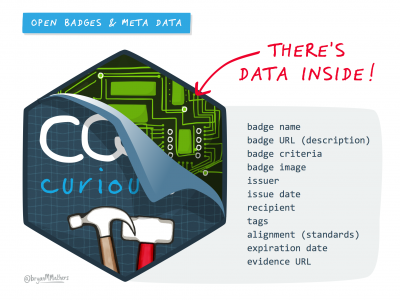 Resources
Websites: 	Open badges https://openbadges.org/about/faq . 
	About Open Badges https://openbadgefactory.com/en/about-open-badges/  
	A European approach to micro-credentials https://education.ec.europa.eu/education-levels/higher-education/micro-credentials#:~:text=Micro%2Dcredentials%20certify%20the%20learning,a%20short%20course%20or%20training.
YouTube: 	What is a Digital Badge https://www.youtube.com/watch?v=IUT3kpD7EPU. What are open badges https://www.youtube.com/watch?v=q3dkGupx0ac
Publication: 	Acree, L., 2016. Seven lessons learned from implementing micro-credentials. Raleigh, NC: Friday Institute for Educational Innovation at the NC State University College of Education. Search in.
05
Certification
Congratulations on completing the course!
CERTIFICATE OF COMPLETION
Presented to


[ Insert your name here! ]
for the successful completion of the

NATURE Module 1 

Trainers Guide - Training Vulnerable Adults 
in Community Based Urban Agriculture
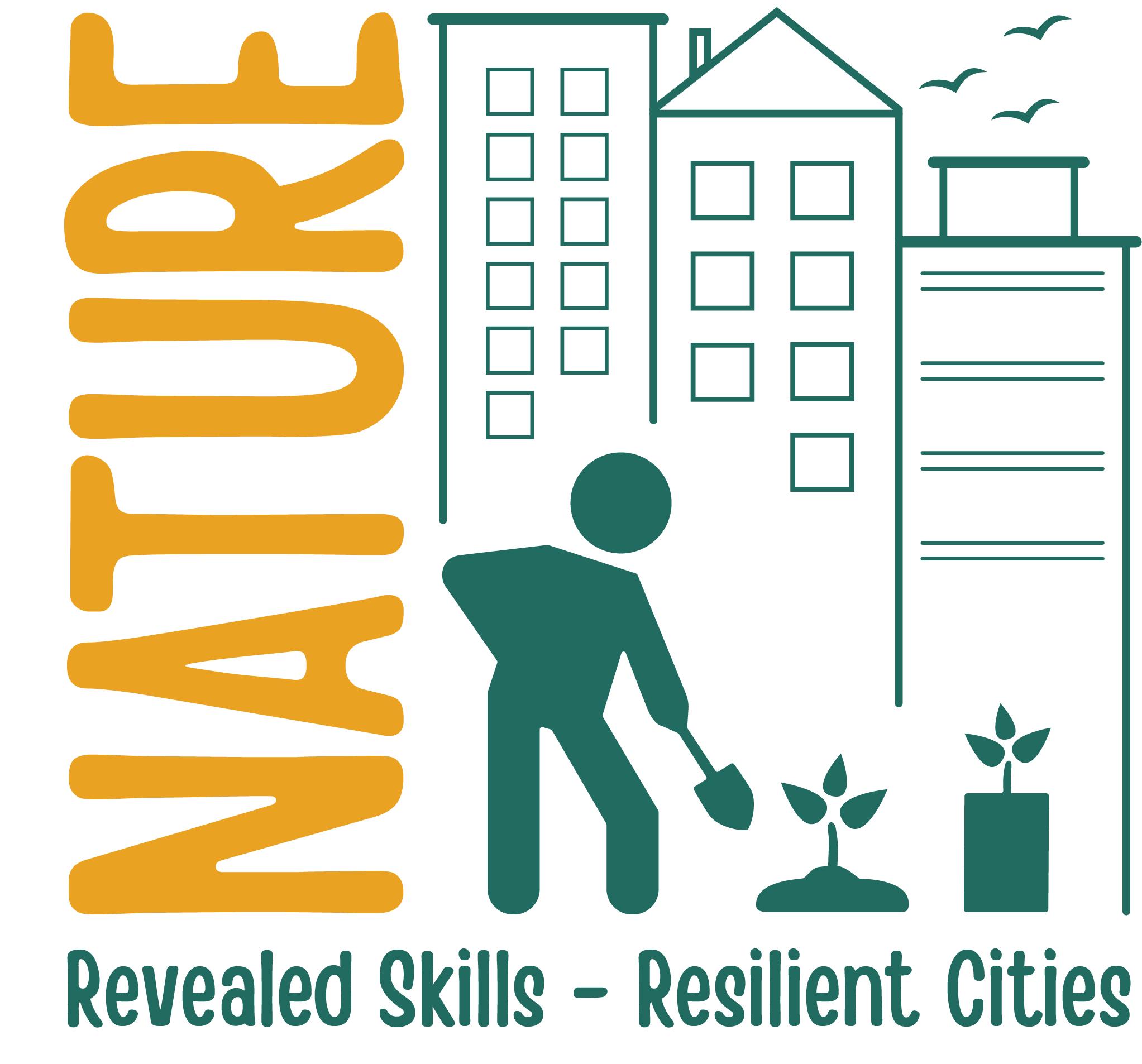 www.natureproject.info
[Speaker Notes: Fill in your name on this certificate where it says “ [insert your name here]”]
Thank You
You have completed Module 1
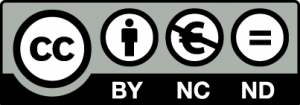 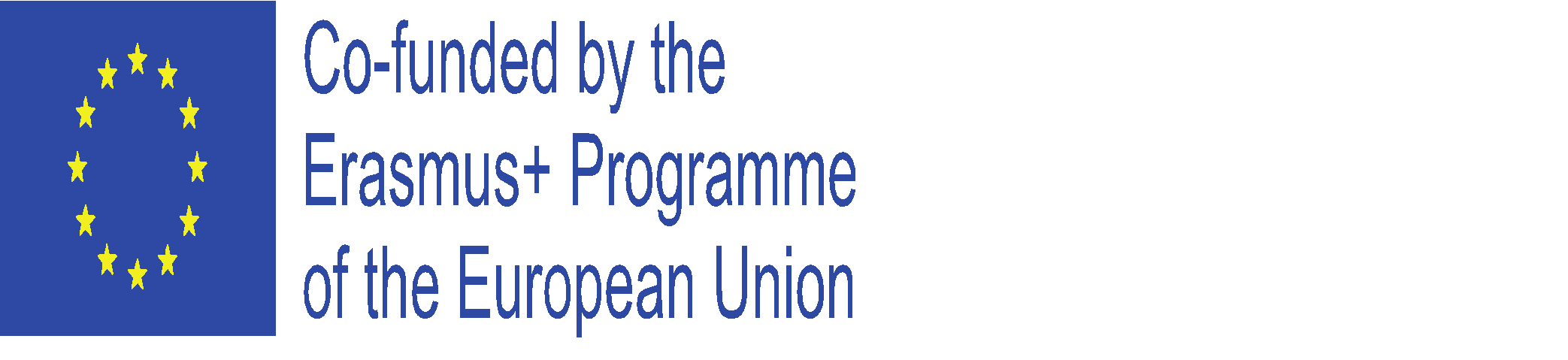 www.natureproject.info